Transformers
A. R. Webber
Reminder
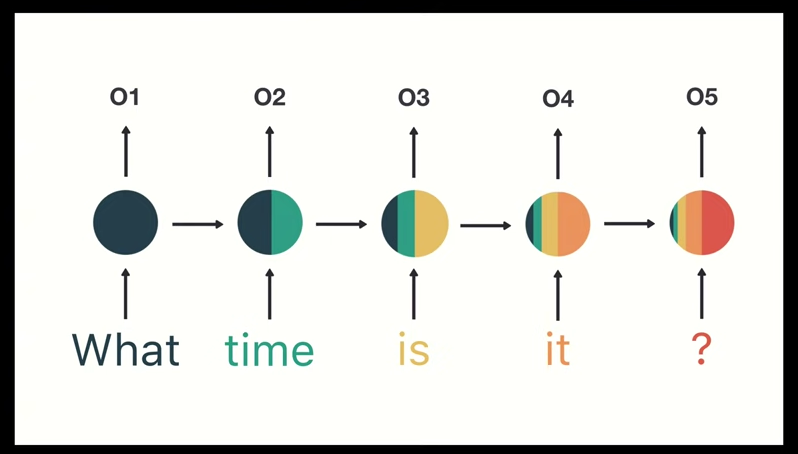 Enter: Transformers!
Encoder-Decoder
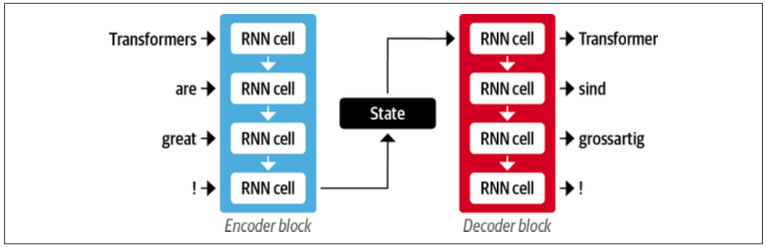 Attention
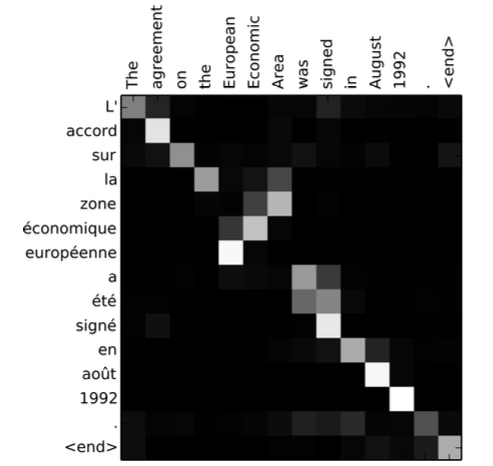 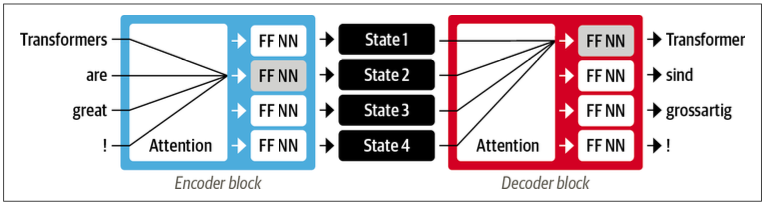 Self-Attention
Transfer Learning
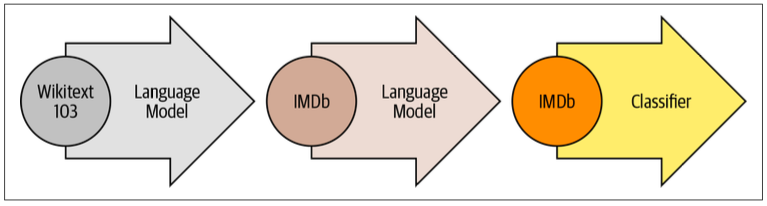 [Speaker Notes: Difficult because of different libraries (PyTorch, TensorFlow)]
End-to-End